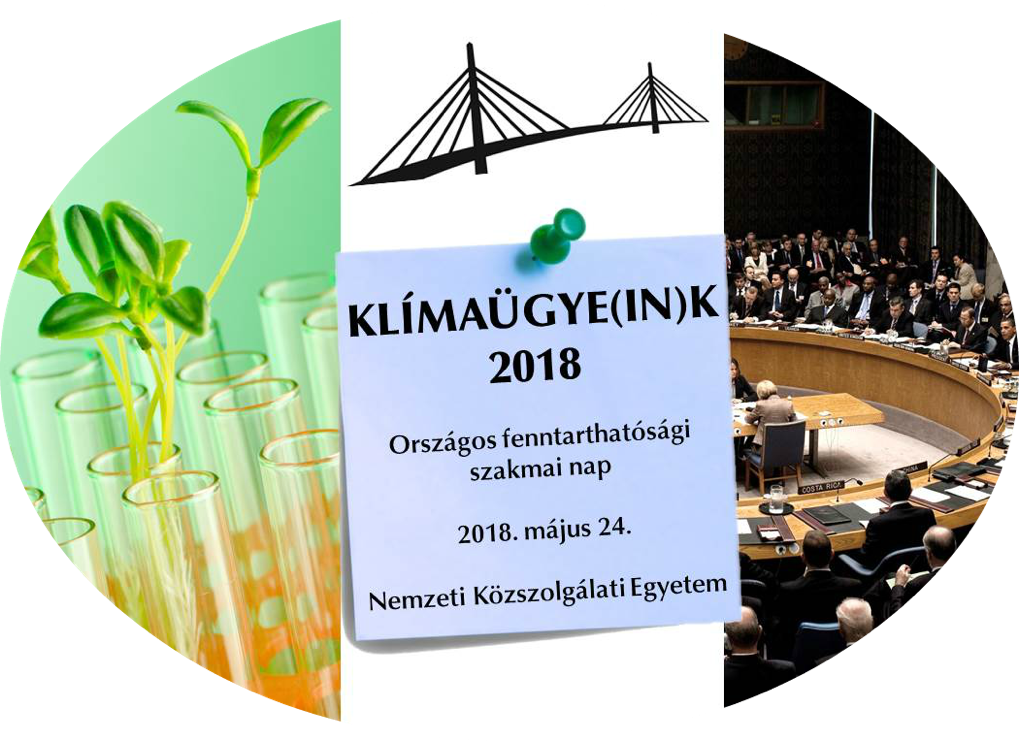 Climatters 2018
A társadalmi-gazdasági átmenet lehetőségei szekció
„A bontakozó negyedik ipari forradalom lehetőséget teremt az életminőség globális javítására. Eddig a fogyasztók voltak a folyamatok nyertesei, hiszen lehetővé vált a digitális világ és a technológia révén az olyan új termékek és szolgáltatások élvezete, amelyek növelték a személyes jólétet. Mindazonáltal a gyorsuló digitalizáció munkahelyek millióinak megszűnését, a társadalmi szerkezet átalakulását és a természeti erőforrások további túlhasználatát is eredményezheti.  Vajon az új technológiák és az azokkal járó társadalmi-gazdasági átalakulás a világszintű jólétet vagy a még nagyobb egyenlőtlenséget hozza el? Képes lesz-e az emberiség a gazdasági hasznot igazságosabb és fenntarthatóbb jövő építésére fordítani? A szekció előadóitól ezekre a dilemmákra várunk válaszokat.”
A társadalmi-gazdasági átmenet lehetőségei szekció
Dr. Győri Zsuzsanna, Budapesti Gazdasági Egyetem, PSZK, főiskolai docens – Vállalati környezetvédelem – megoldva? Az elmúlt évtizedek sikerei és mai kihívások
Nagy Zita Barbara, Pannon Egyetem Georgikon Kar, tanársegéd – A jövedelemegyenlőtlenség a társadalmak világbetegsége
Jakuschné Dr. Kocsis Tímea, BGE, Közg. és Módszertani Intézet, egy. docens – Az élelmiszeripari termékek környezeti hatásai és számszerűsítésük nehézségei
Zachár János   ECO-Invest Kft., ügyvezető igazgató – Háztartási élelmiszer-pazarlás modellezése
Dr. Tóth Gergely, Kaposvári Egyetem, GTK, egyetemi docens – A gazdasági növekedés hármas határának kiszámítása felé
Tóth Gergely:
A gazdasági növekedés hármas határának kiszámítása felé
Tartalom
Bevezetés – Projektektől a paradigma felé
Modell – Hármas határ
Eredmények – Buta kérdésre buta válasz
5
The name of the game (2018)
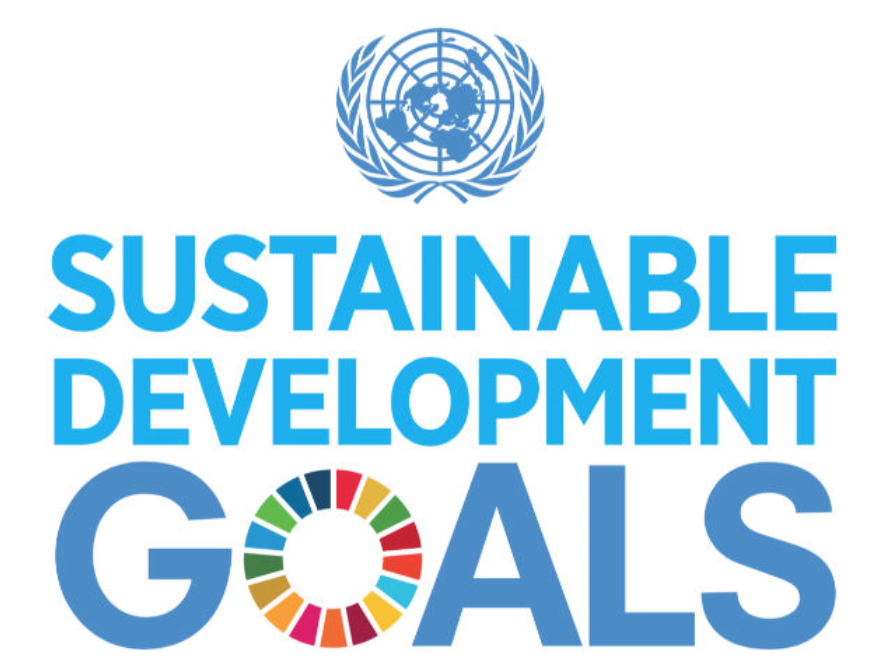 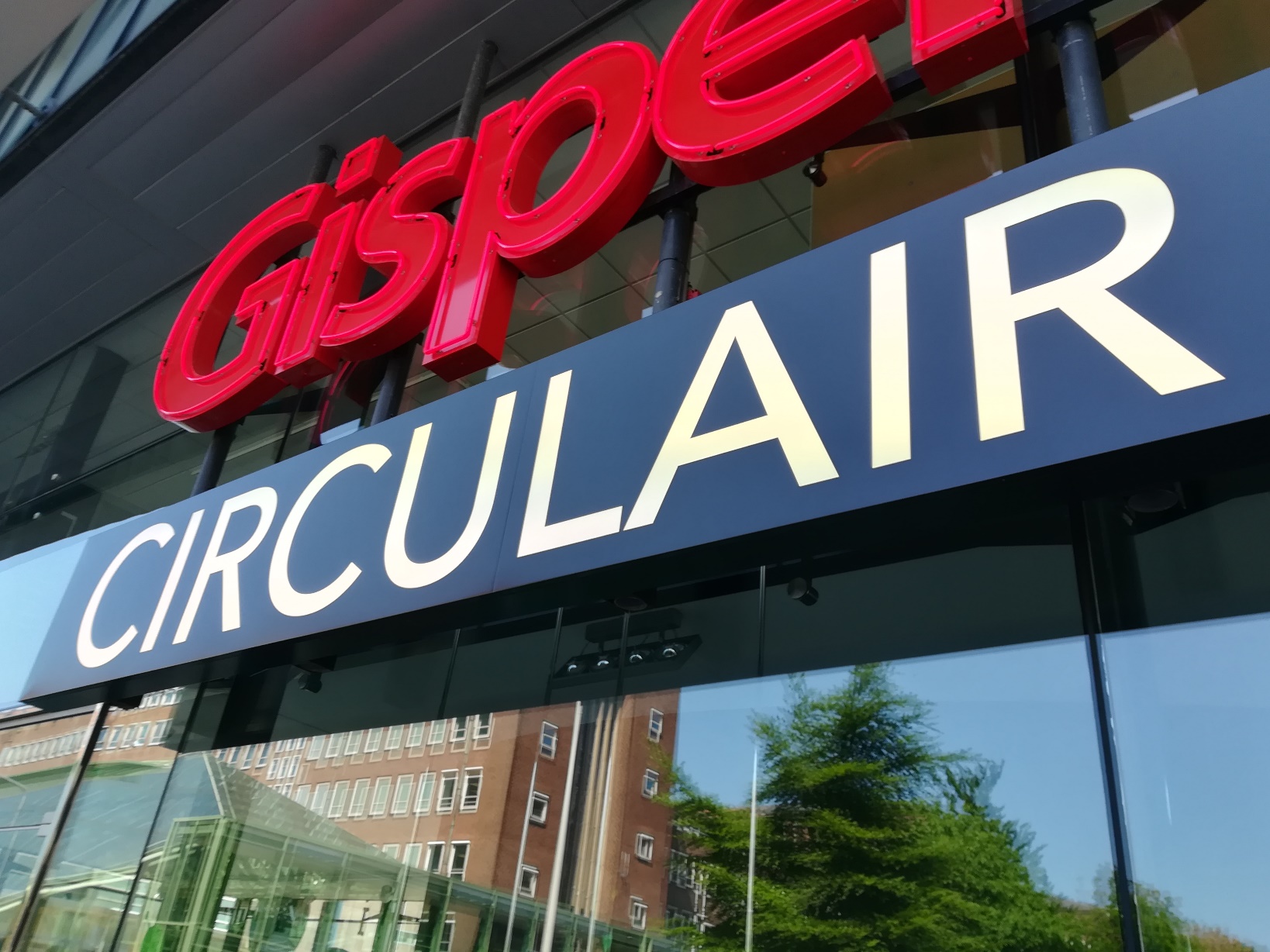 Klérus és laikusok
Recycling
Hulladékminimalizálás
CP – tisztább termelés
Zero emission
Zero growth, nemnövekedés 
Zöld gazdaság
Triple-bottom-line, alias 3P [people-planet-profit]
Fenntartható fogyasztás
CSR – Váll. Társ. Fel.
Kék gazdaság
CSV – Közös értékteremtés 
Ipari ökológia
Sharing economy
KÖRKÖRÖS GAZDASÁG
Környezetvédelem
Fenntartható fejlődés
Globális felmelegedés ≠ ózonlyuk
Migránsok…
…>…>…>…>…
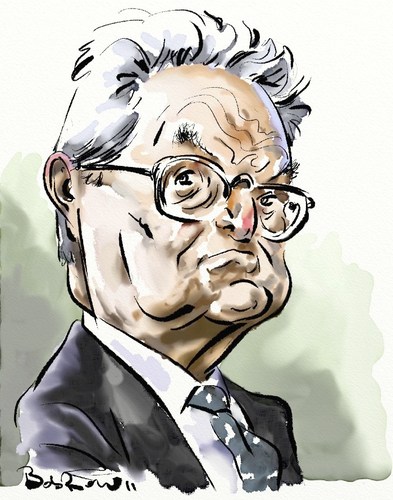 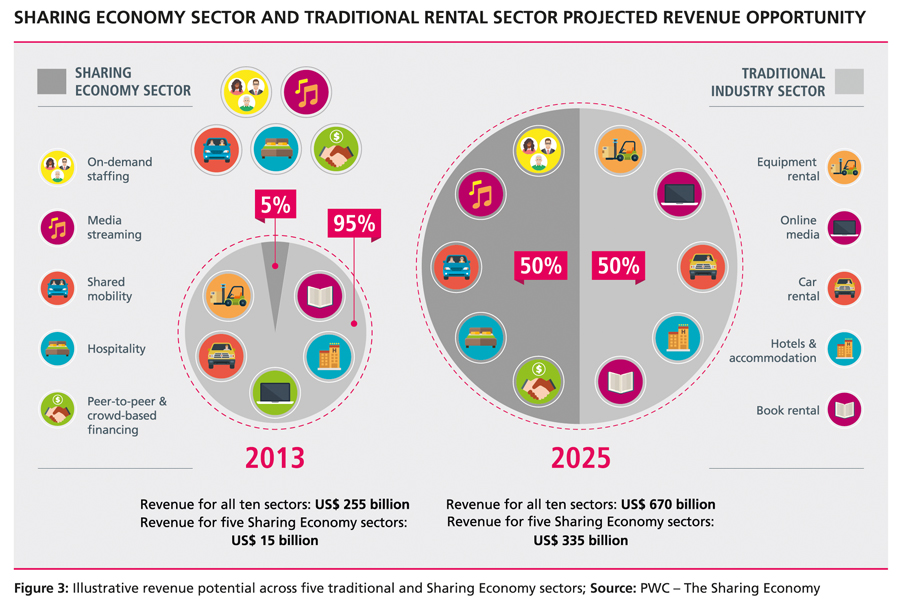 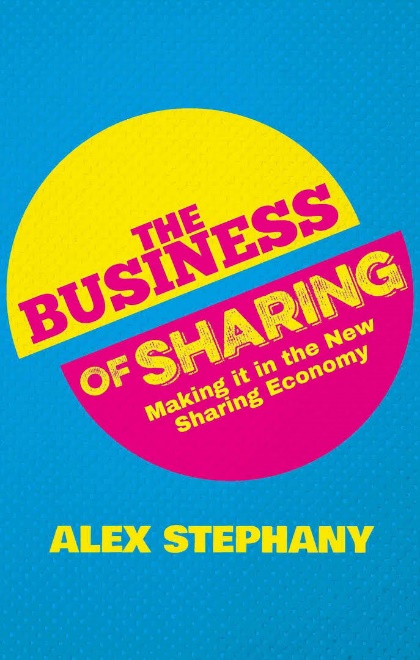 Sharing economy – A life cycle
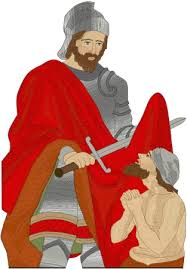 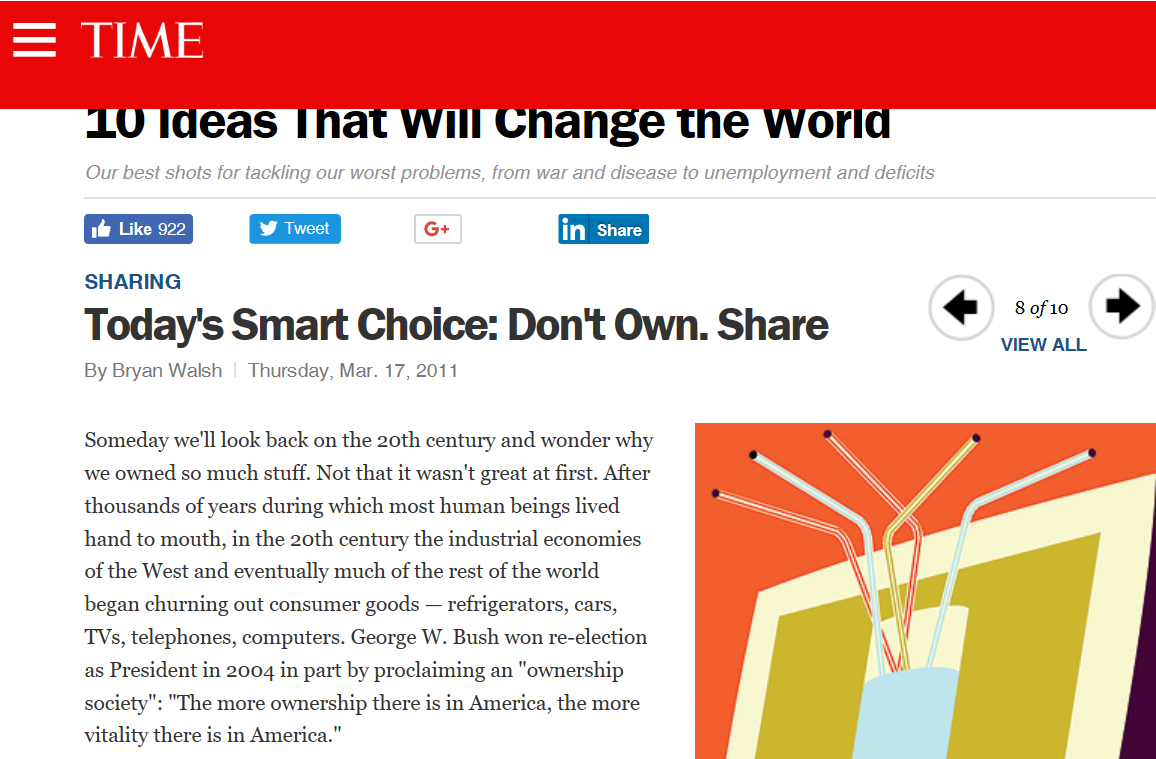 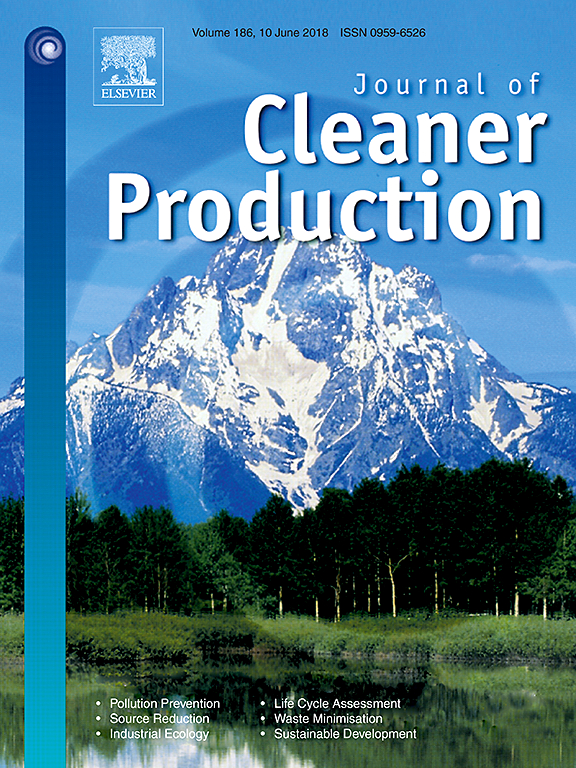 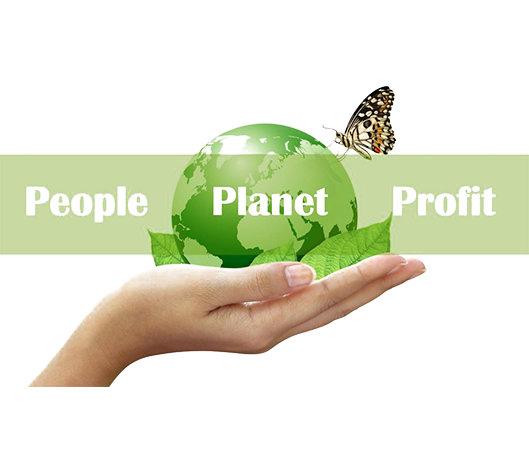 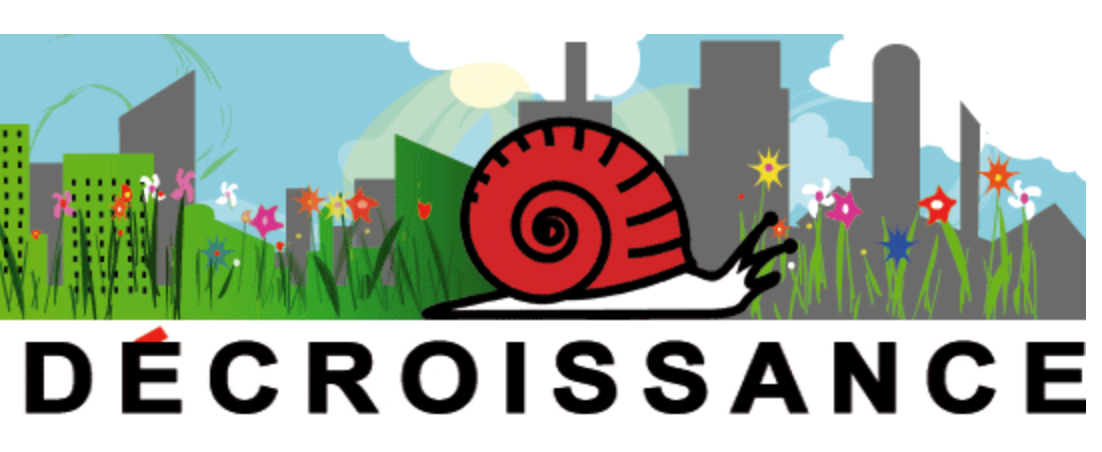 Initiatives-expressions-movements
– General life cycle
Múló divat,
vagy valódi fejlődés?
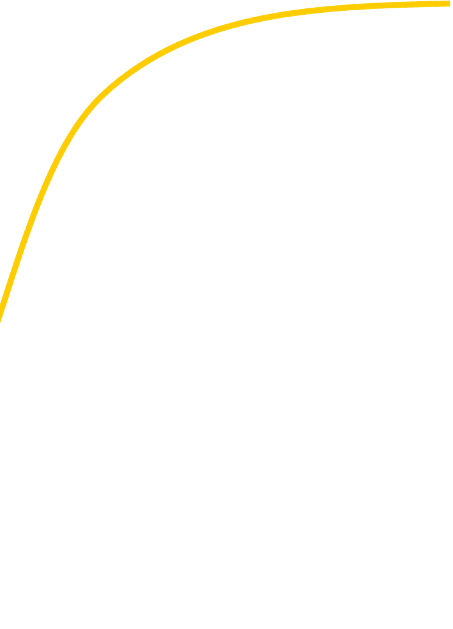 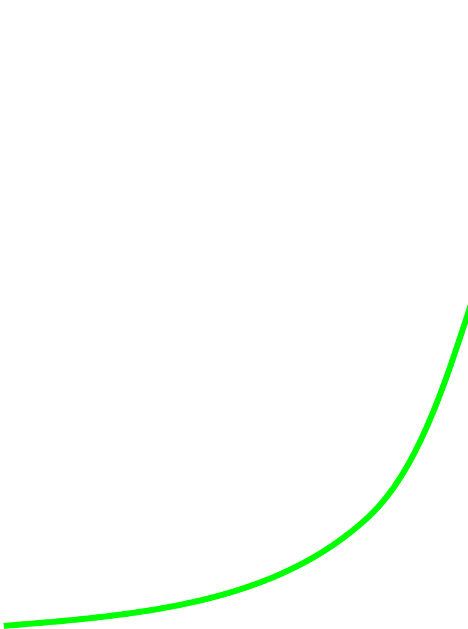 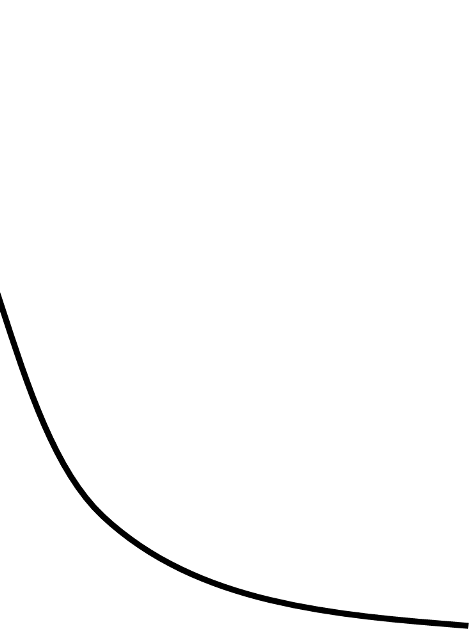 Bifurkációs zóna:
A szavak ereje!
[Speaker Notes: S görbe – sárga – szigmoid függvény: Logisztikai görbe vagy Gauss-féle hibafüggvény
Miszlivetz Ferenc [2010]: A viszonylagos szabad akarat pillanatában vagyunk. Interjú Immanuel Wallersteinnel. Magyar Tudomány, 2010. február 20, MTA, Budapest.]
Tartalom
Bevezetés – Projektektől a paradigma felé
Modell – Hármas határ
Eredmények – Buta kérdésre buta válasz
13
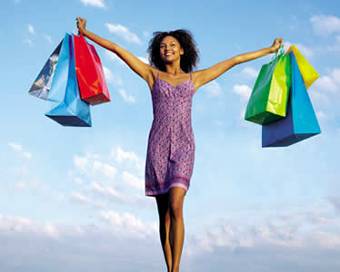 a mai kb. 33%-a
fenntartható!
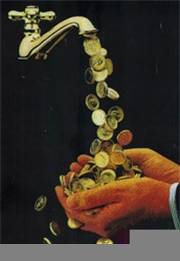 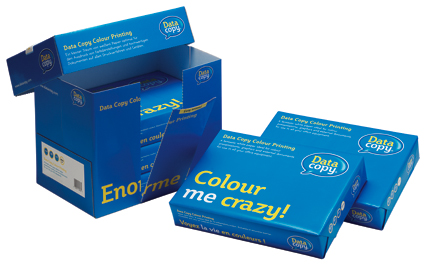 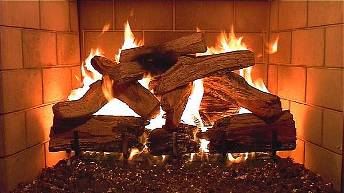 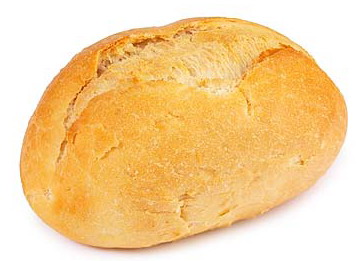 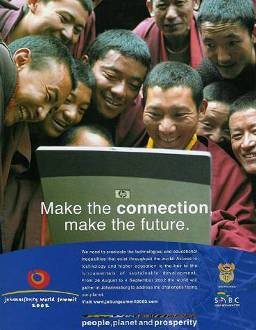 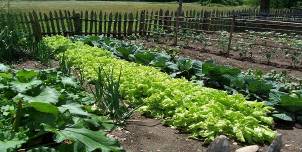 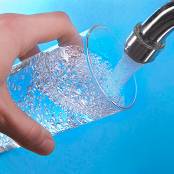 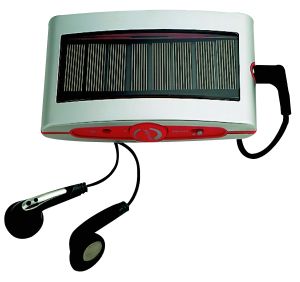 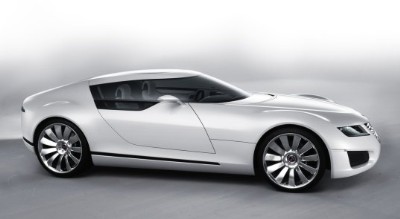 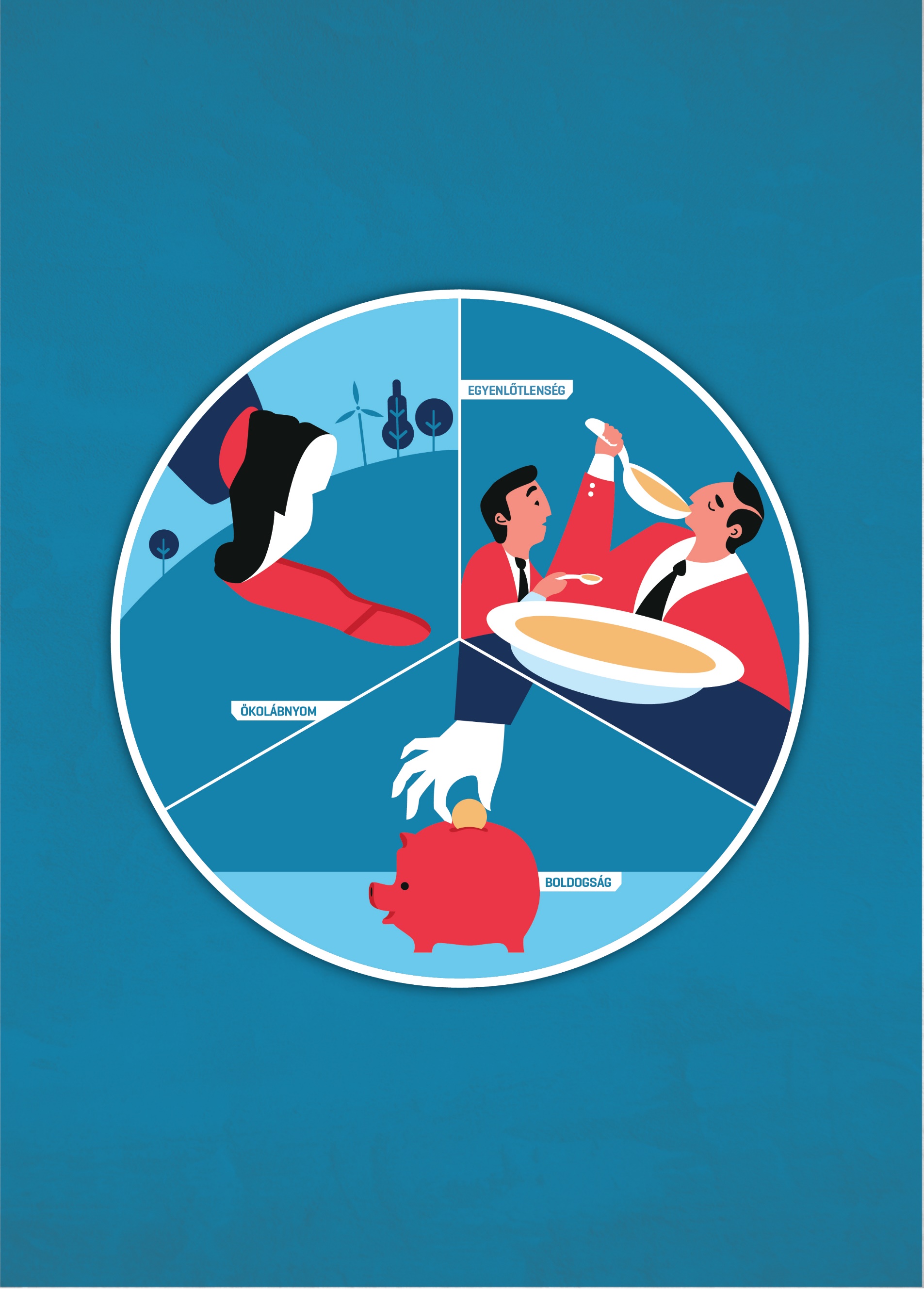 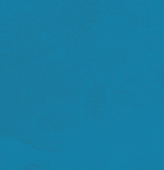 2.
1.
3.
Fő fenntarthatósági mutatók a nagy ugrások időpontjában, i.e. 10.000 és 2008 között
[1] A teljes ökolábnyom osztva a teljes biokapacitással, az adott évben.
[2] A telítettség legalacsonyabb és legmagasabb értéke a történelmi időszakban, a modell nyolc adatsora alapján.
A Föld telítettsége, i.e. 10 000 - 2008
Világnépesség várható csúcsa
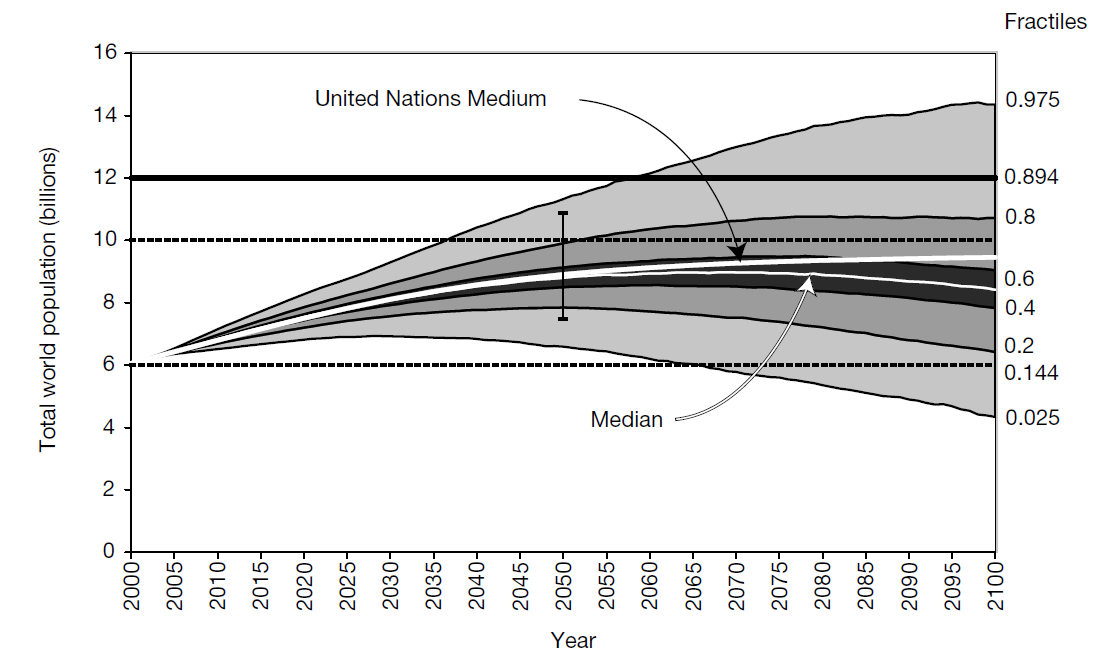 Forrás: W. Lutz, W. Sanderson, S. Scherbov [2001]: The end of world population growth. Nature 412.
A Föld-telítettség és világnépesség hosszútávú trendje i.e. 10.000 és 2008 között
Tartalom
Bevezetés – Projektektől a paradigma felé
Modell – Hármas határ
Eredmények – Buta kérdésre buta válasz
20
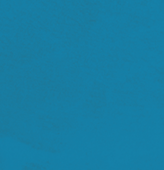 1.
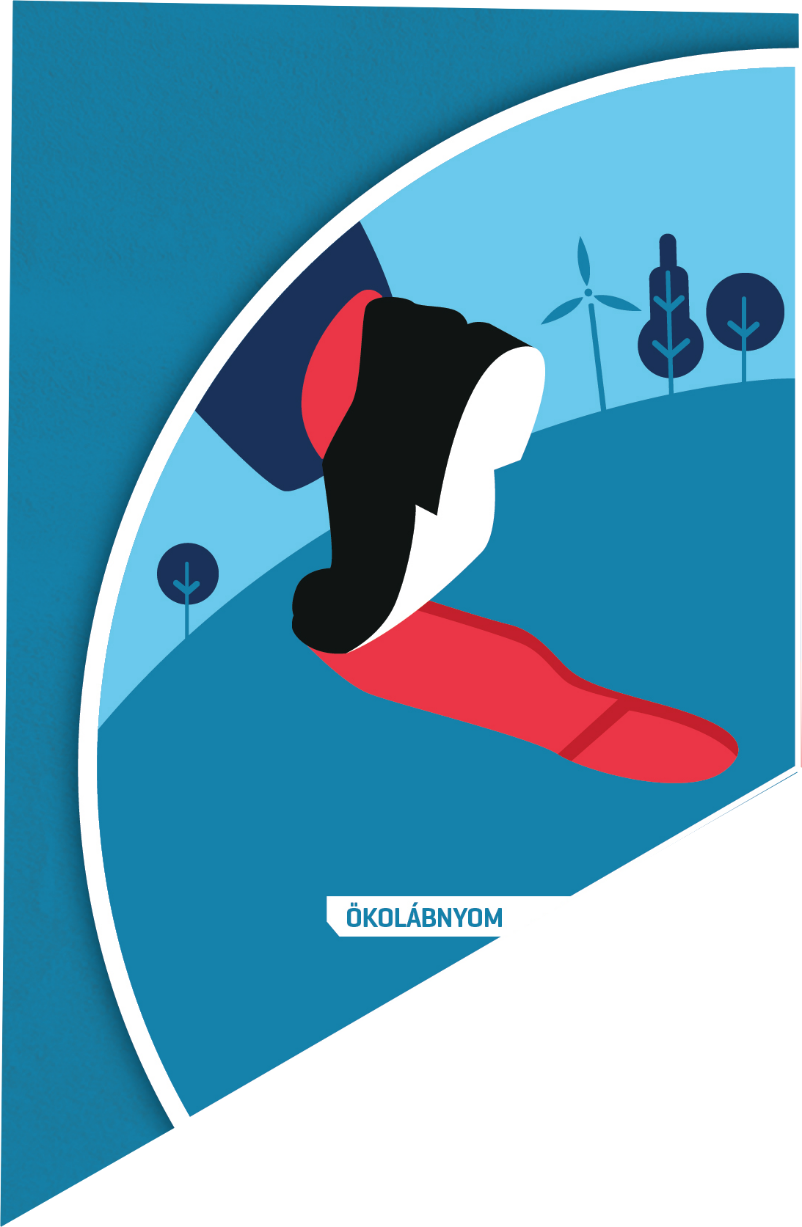 A Föld ökológiai eltartóképessége a fogyasztás különböző szintjein
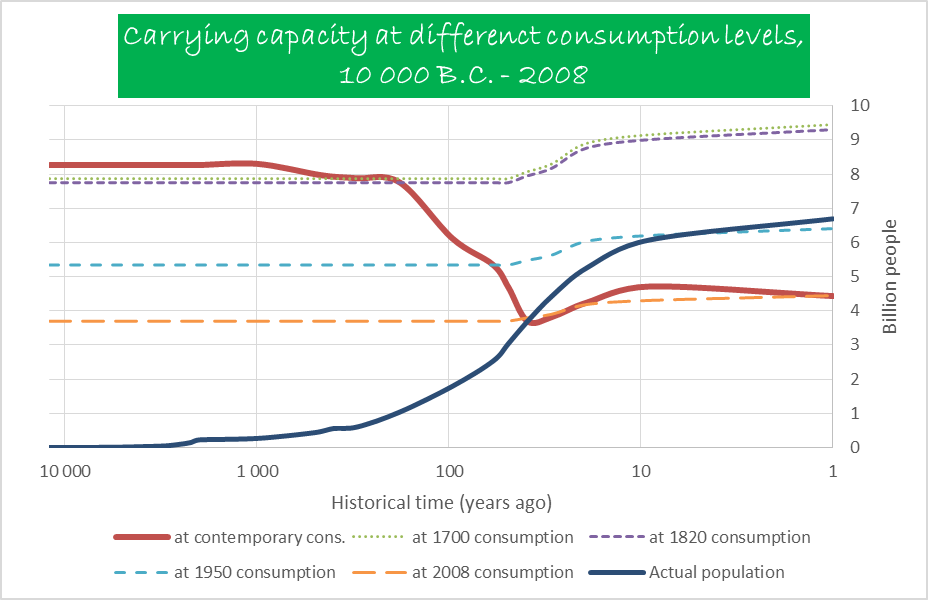 in: Tóth G., Szigeti C. [2016]: The historical ecological footprint. Ecological Indicators 60.
[Speaker Notes: Per Capita GDP [1990 International Geary-Khamis dollars]:
1820: $666	1950: $2111	1970: $3729	2008: $7614]
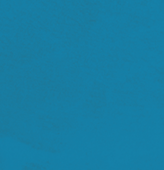 2.
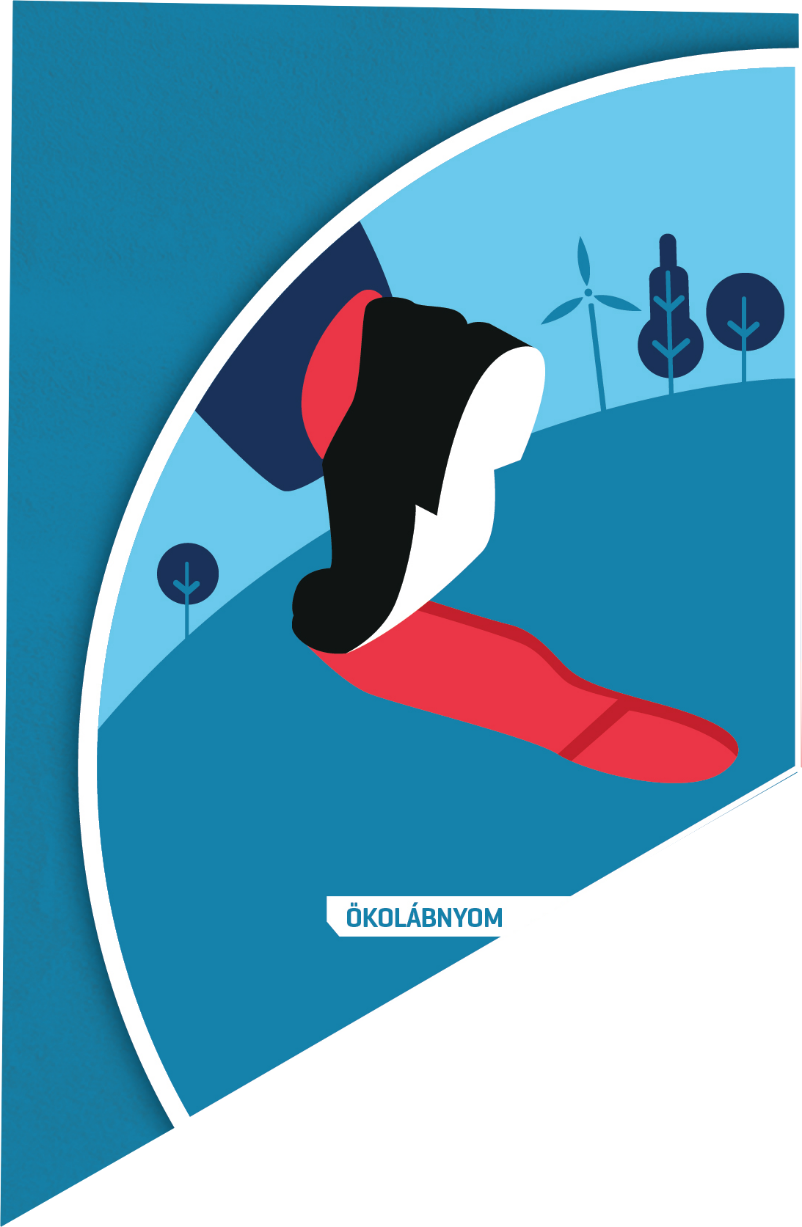 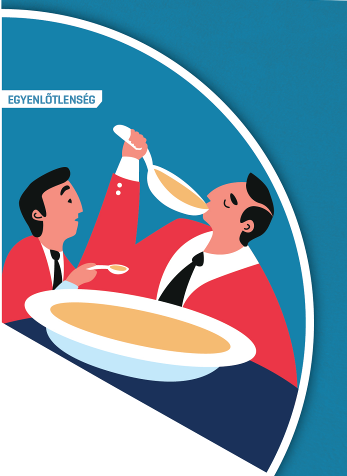 Értelmezési keret (Nagy Zita Barbara)
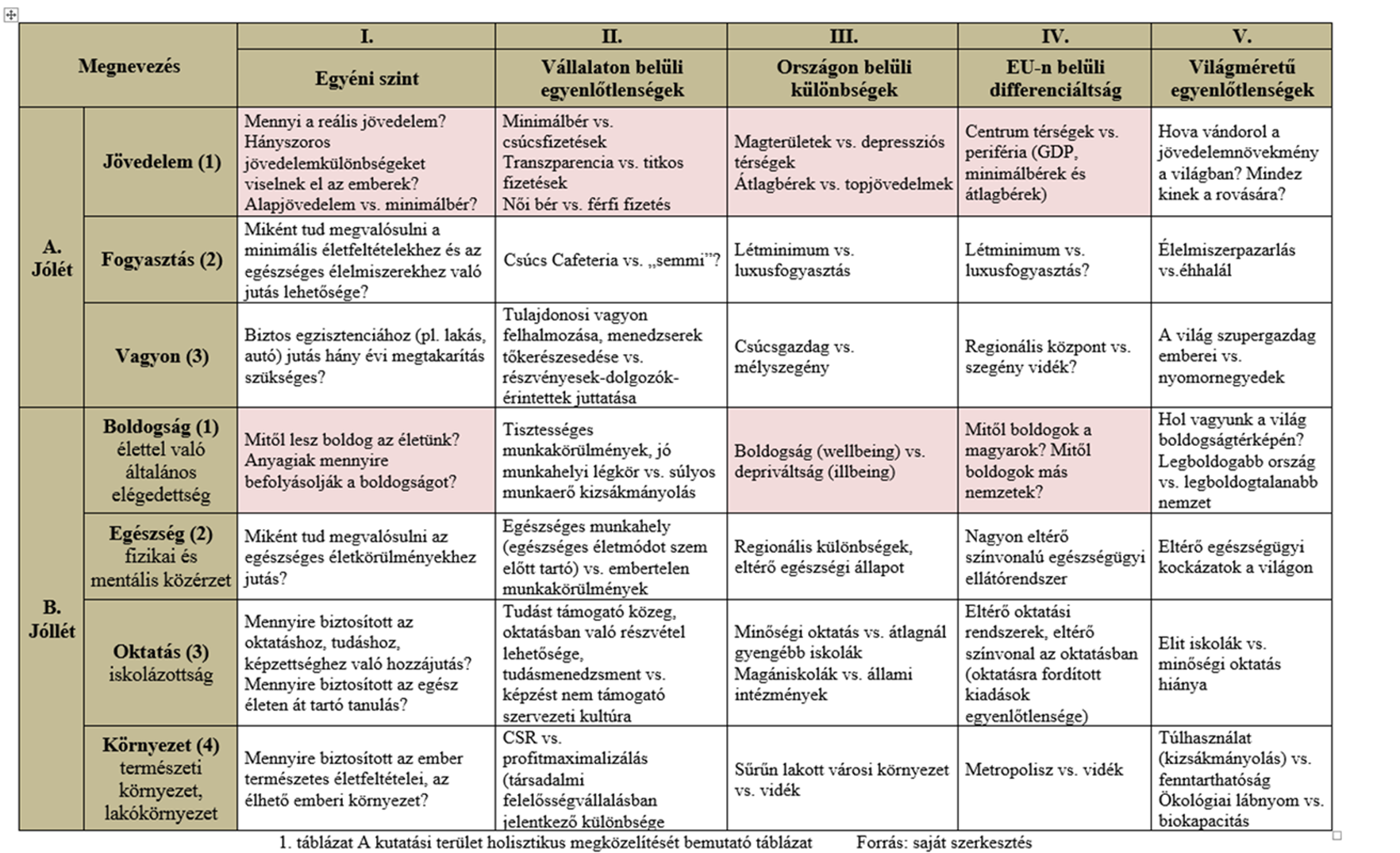 24
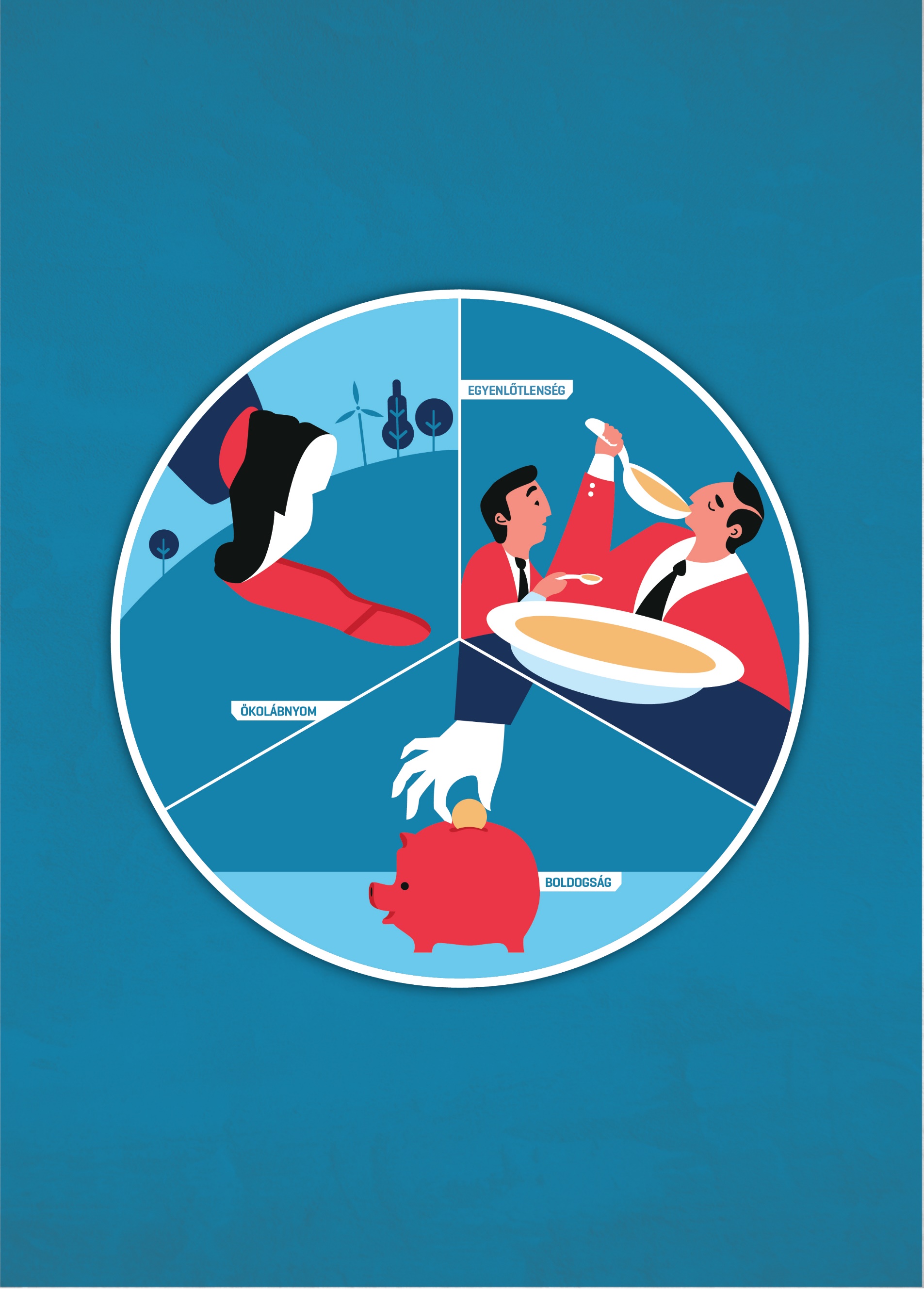 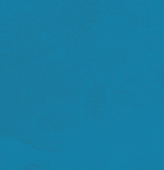 3.
Országok GDP-je és boldogsága
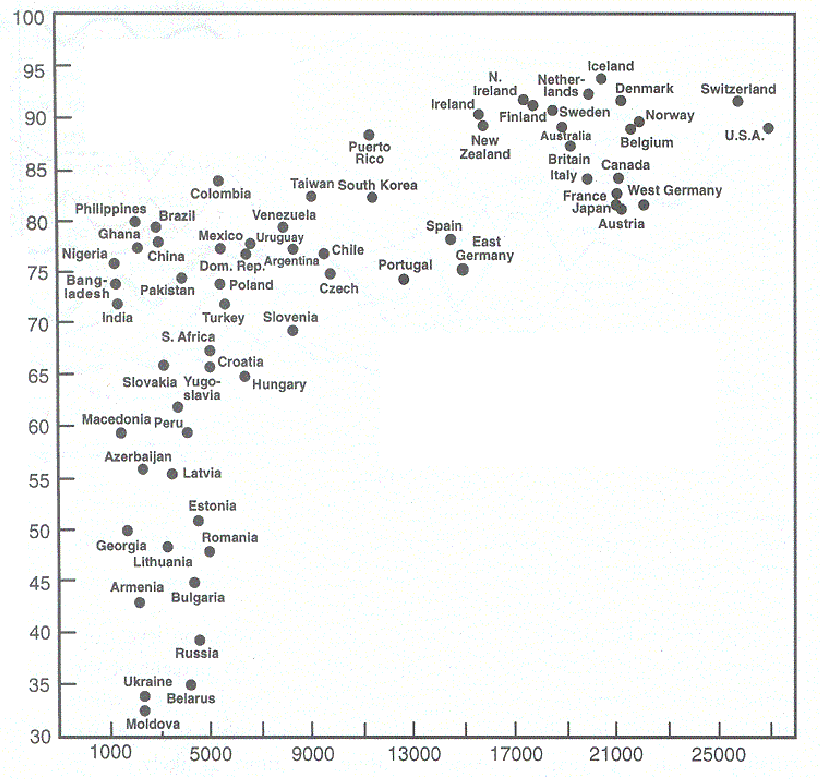 Forrás: Inglehart és Klingemann (2000)
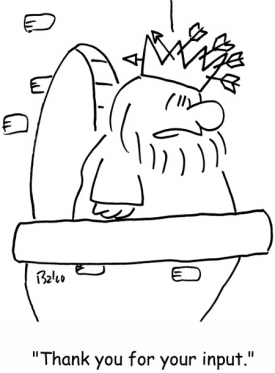 Kérdések?
27